МБДОУ детский № 6 «Незабудка»
ИЗОСТУДИЯ
« СЕМИЦВЕТИК »
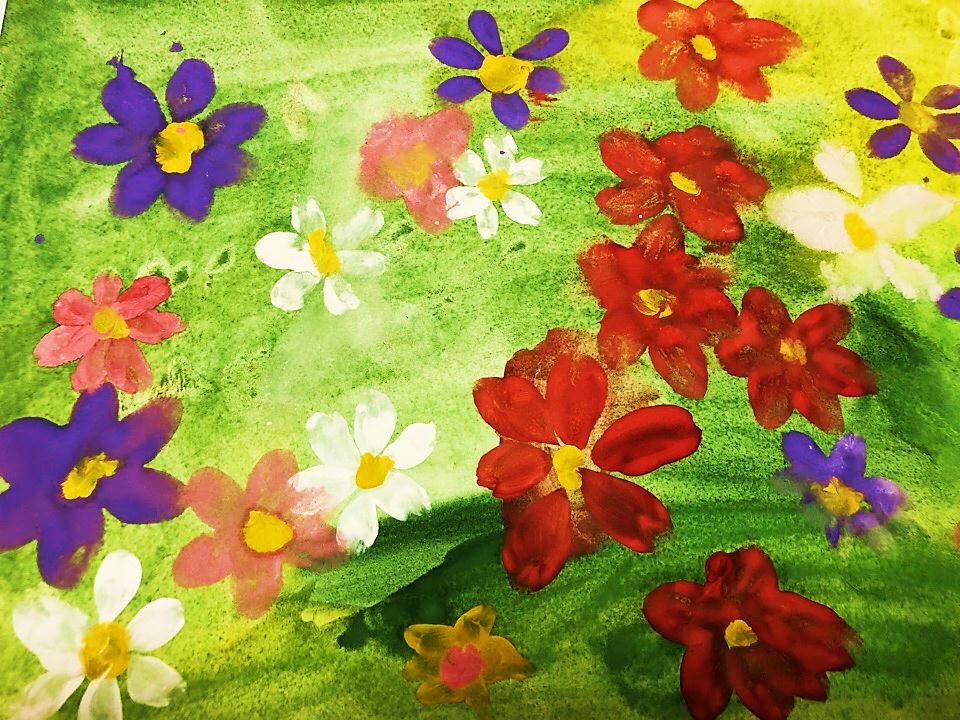 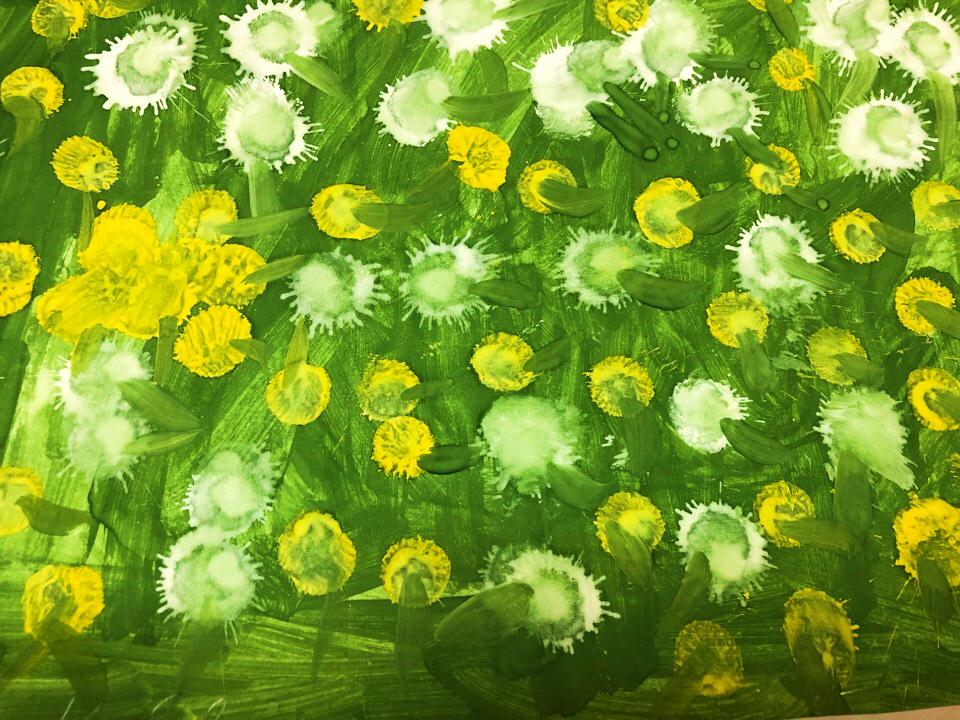 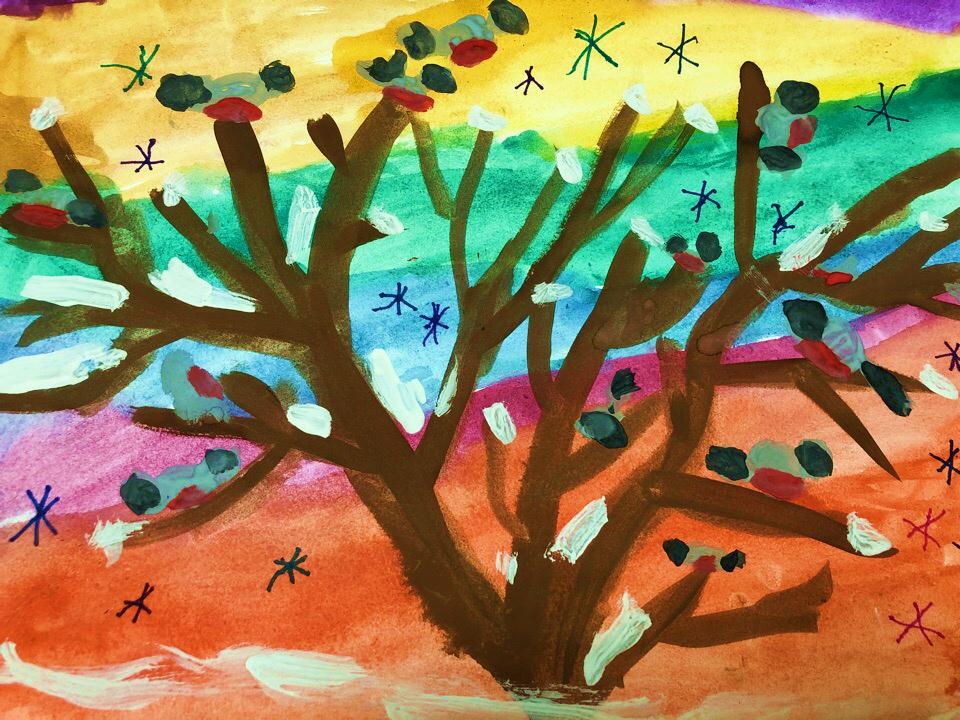 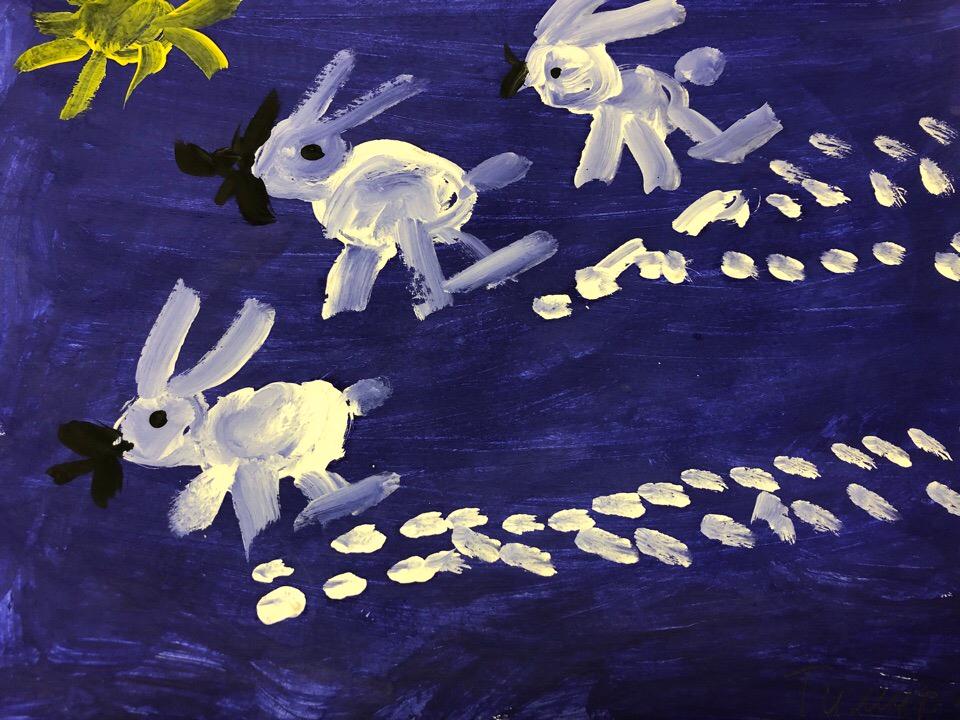 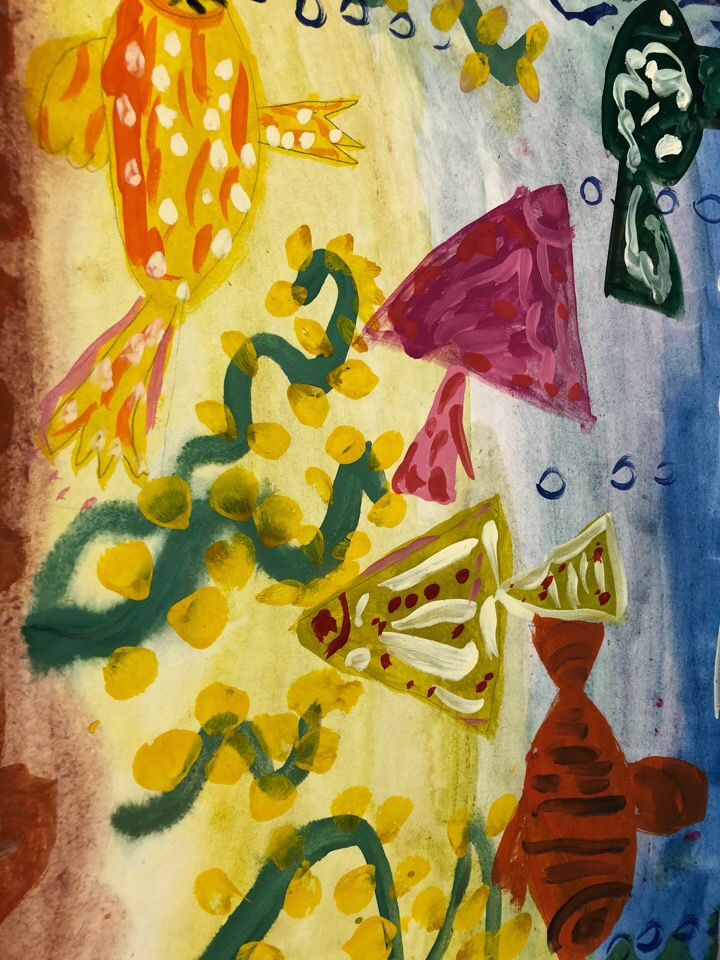 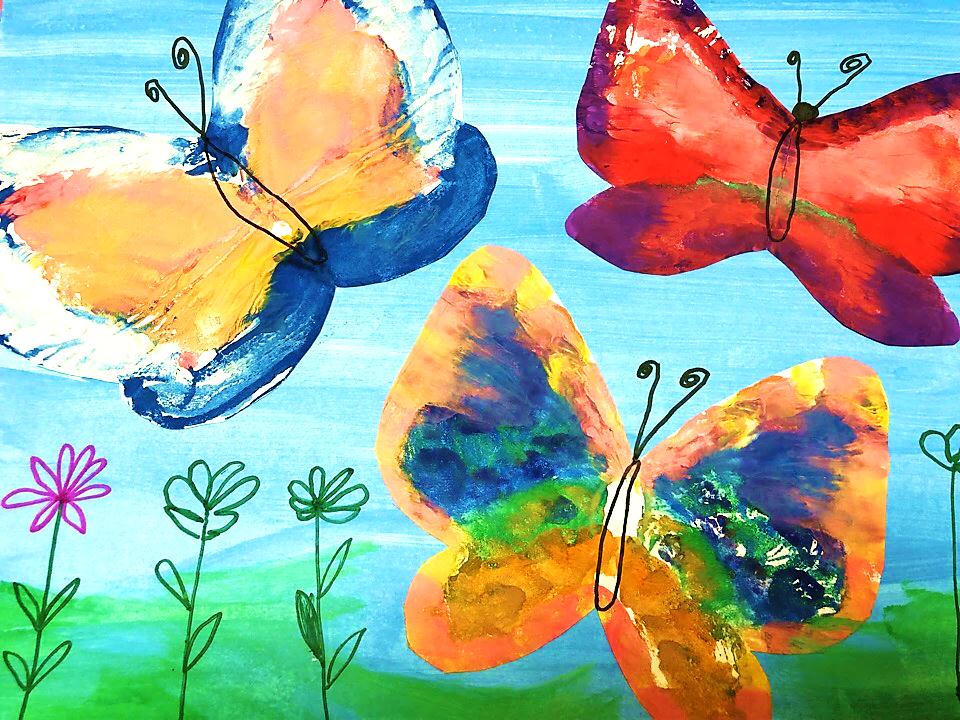 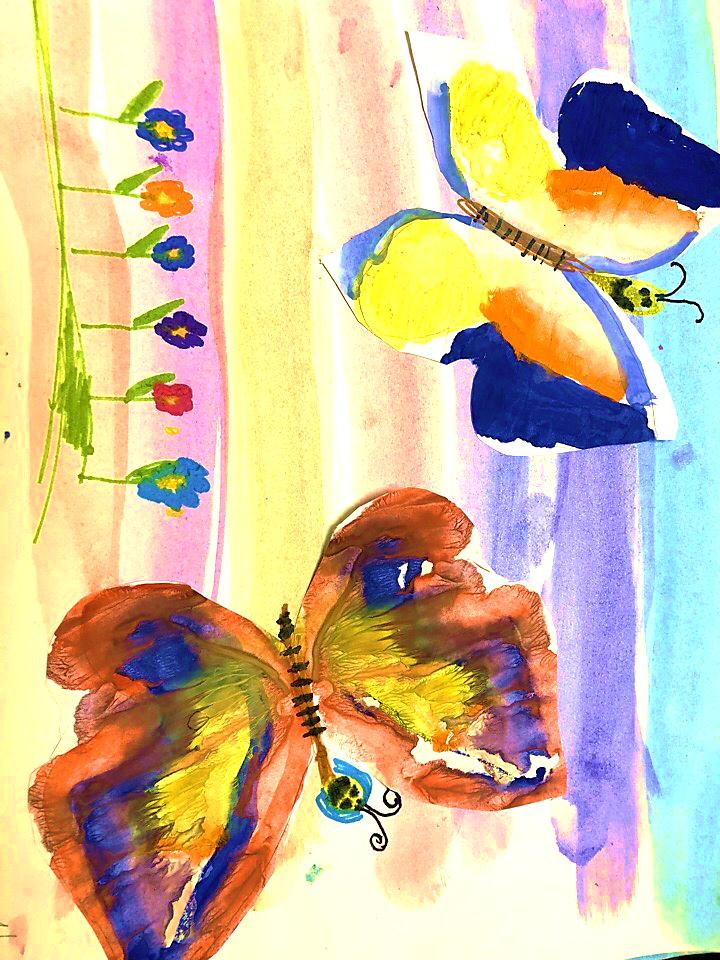 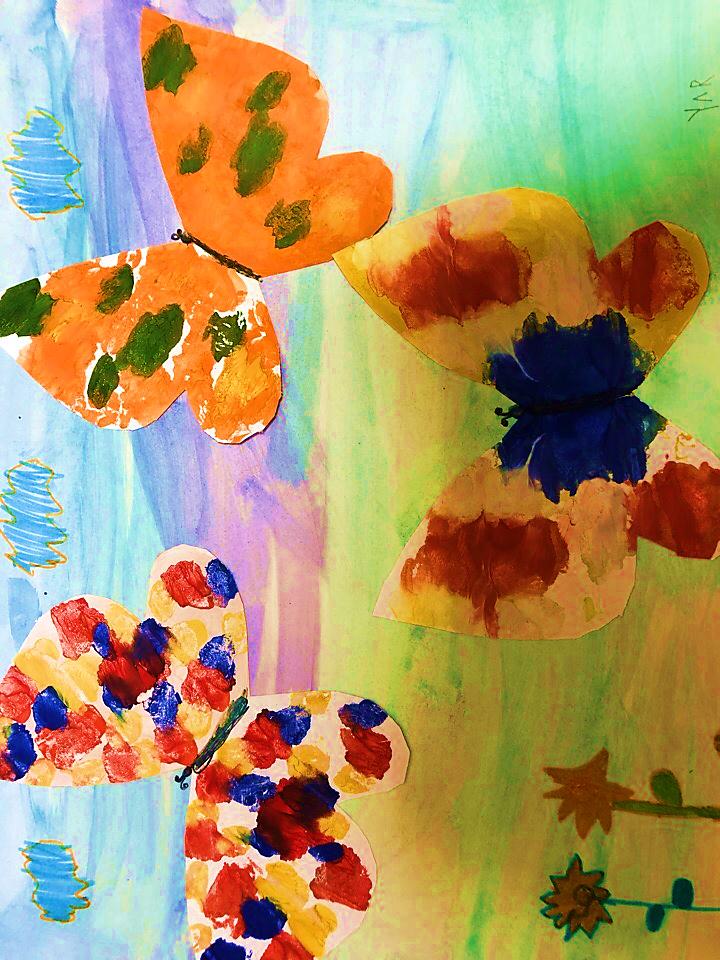 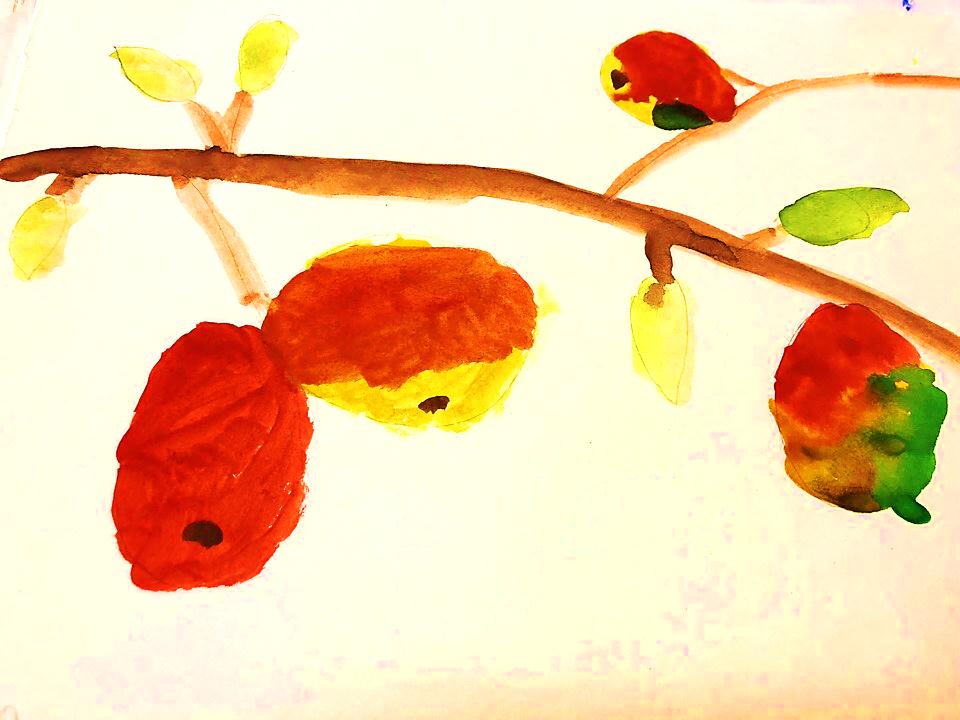 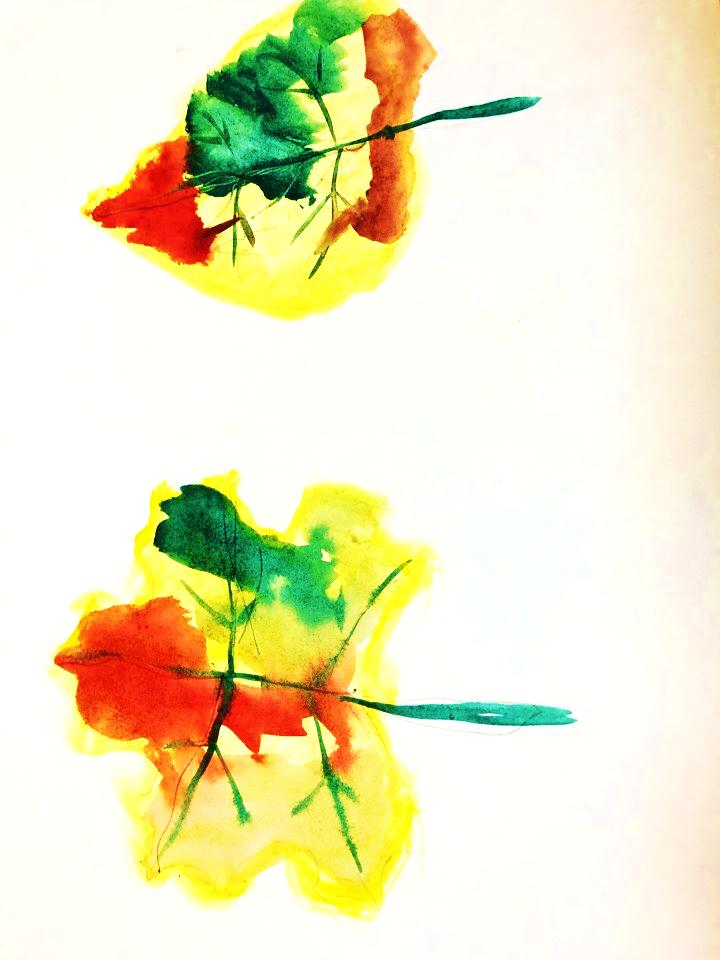 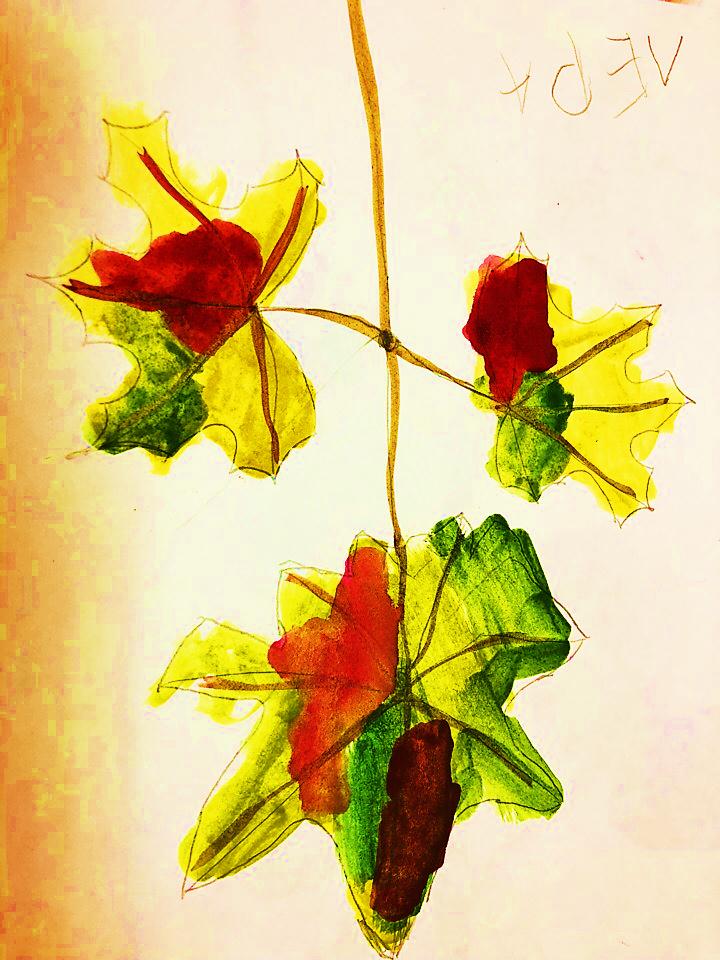 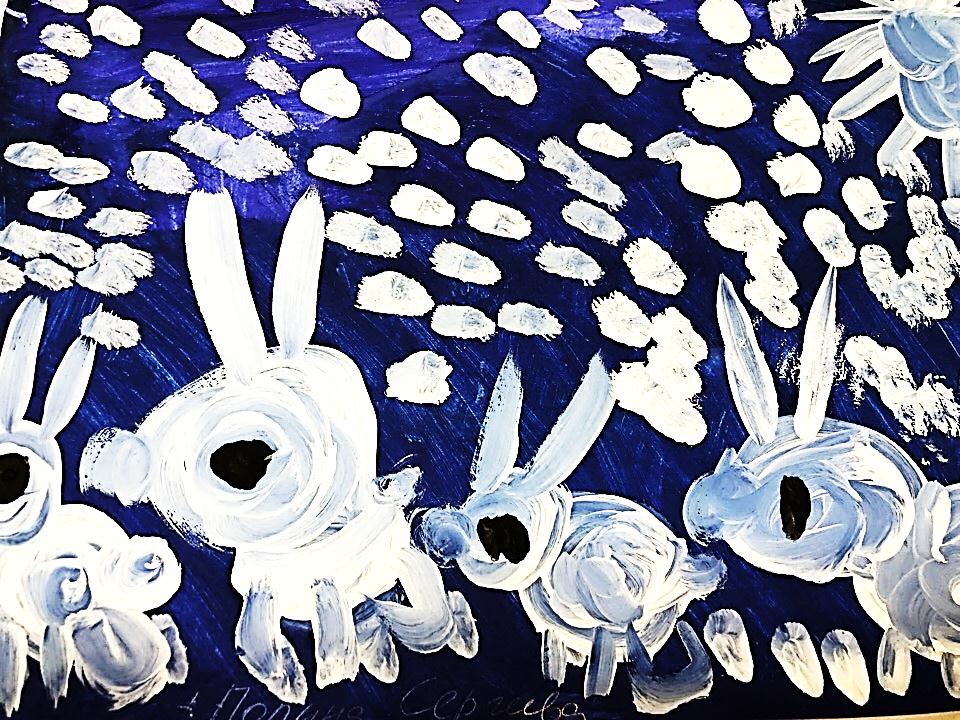 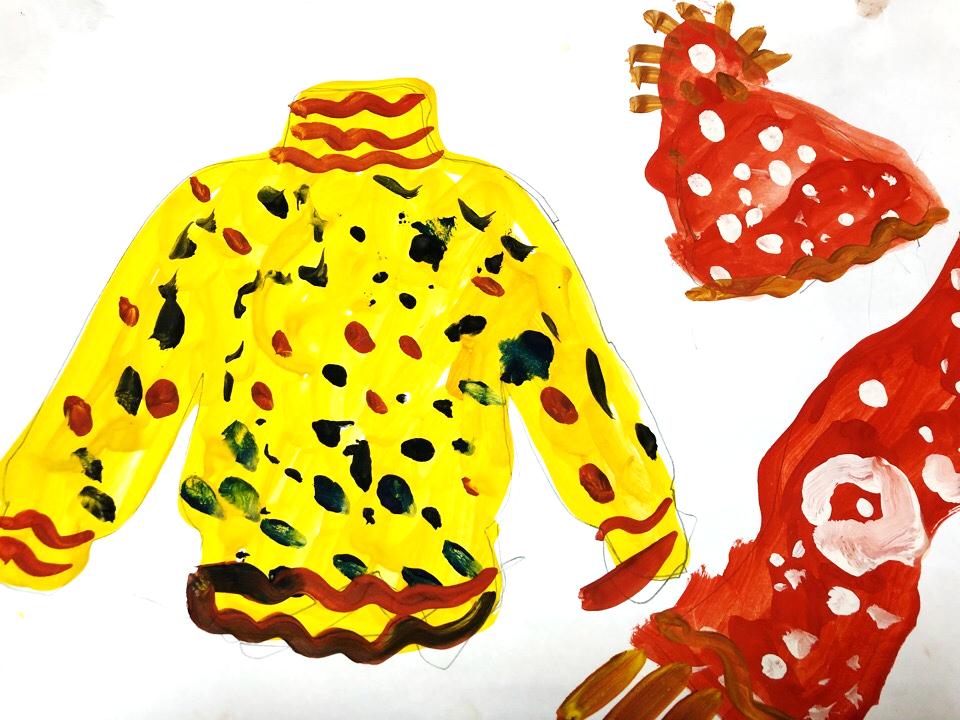 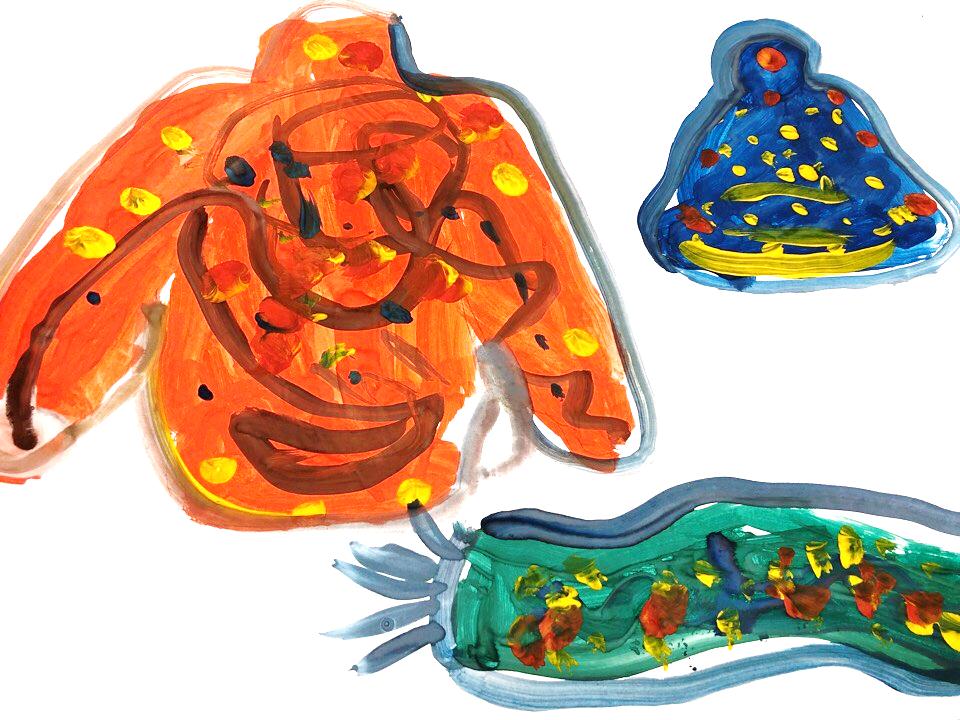 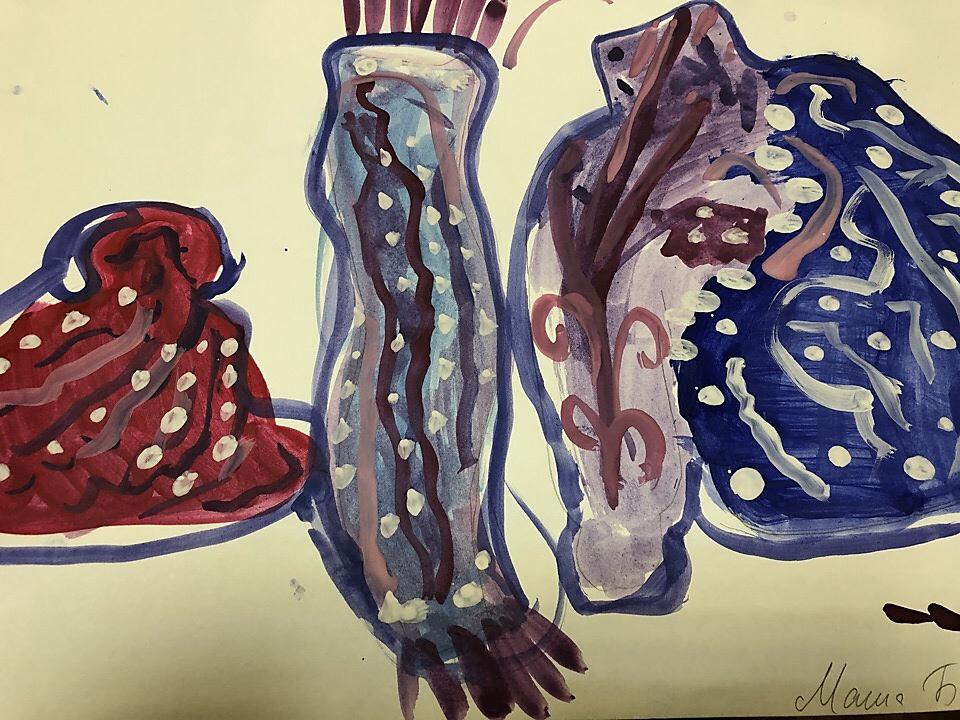 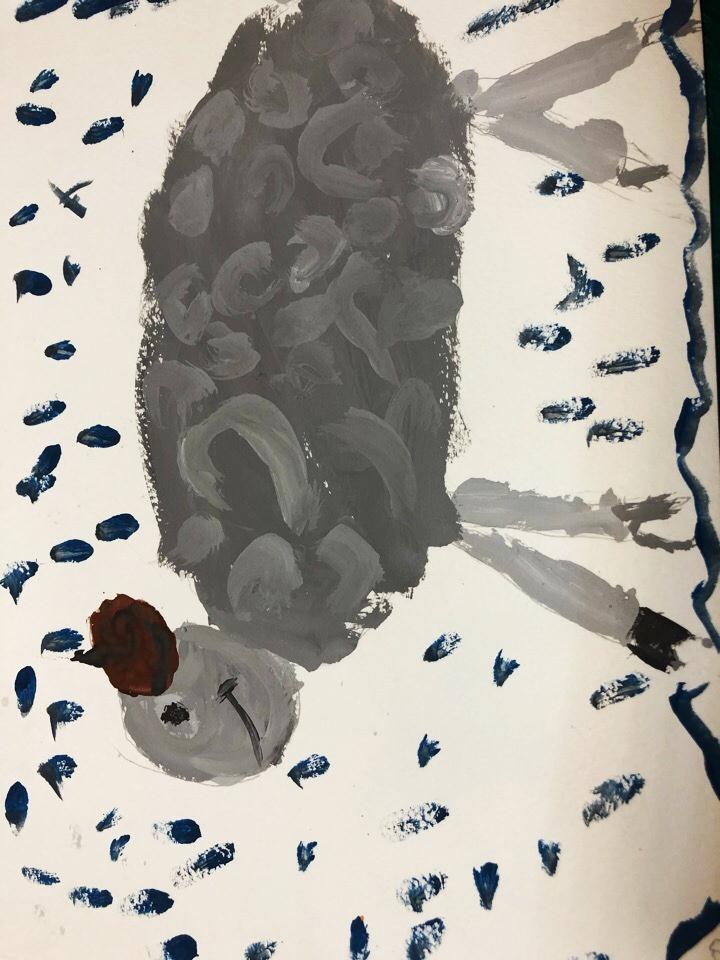 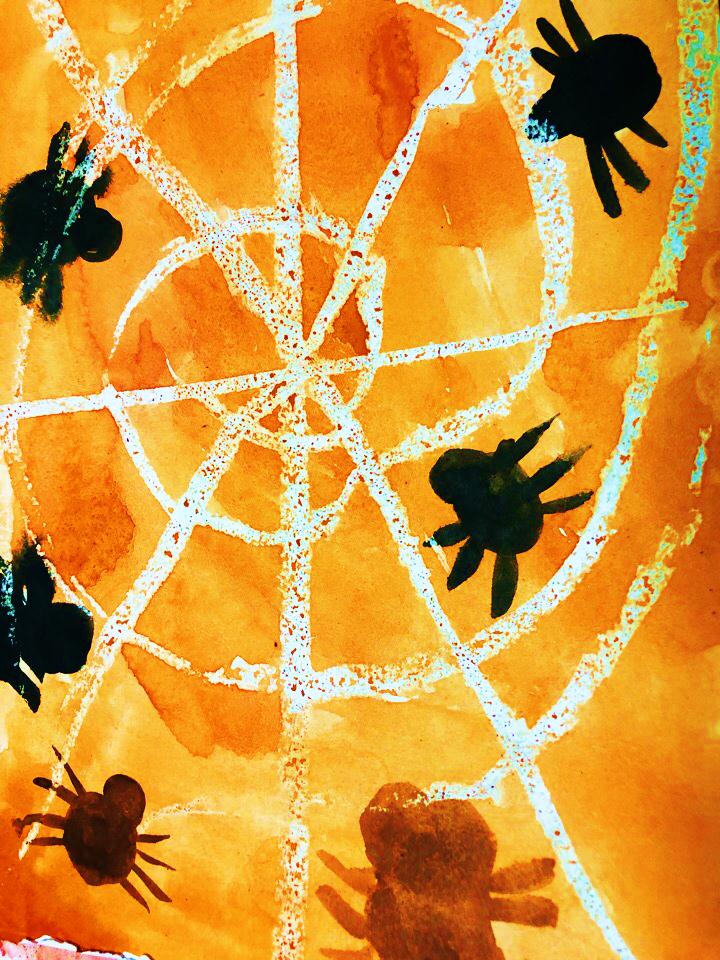 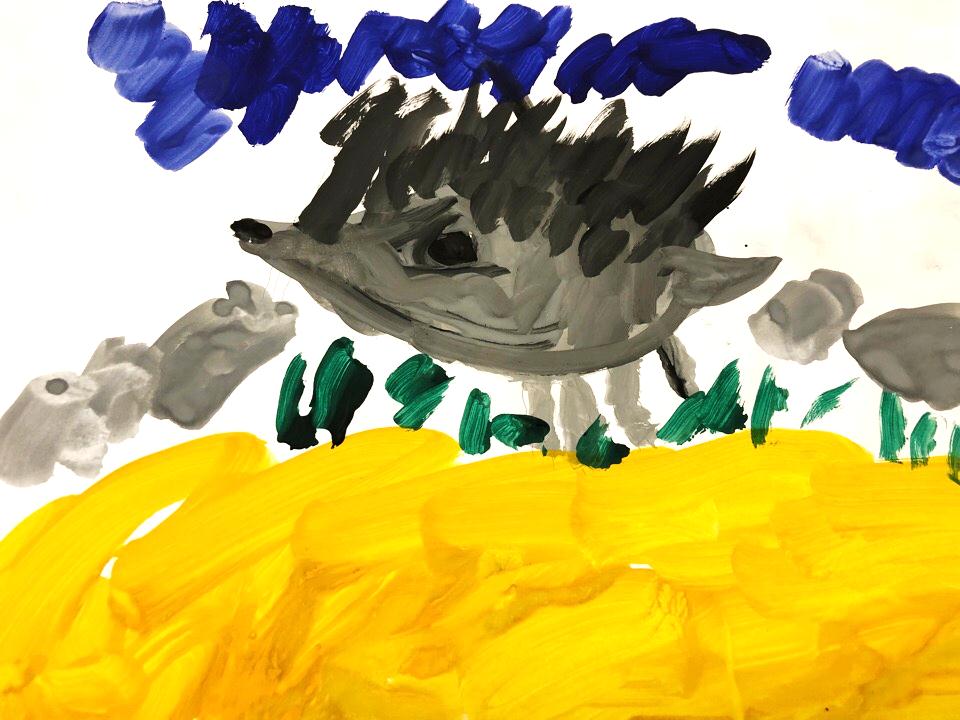 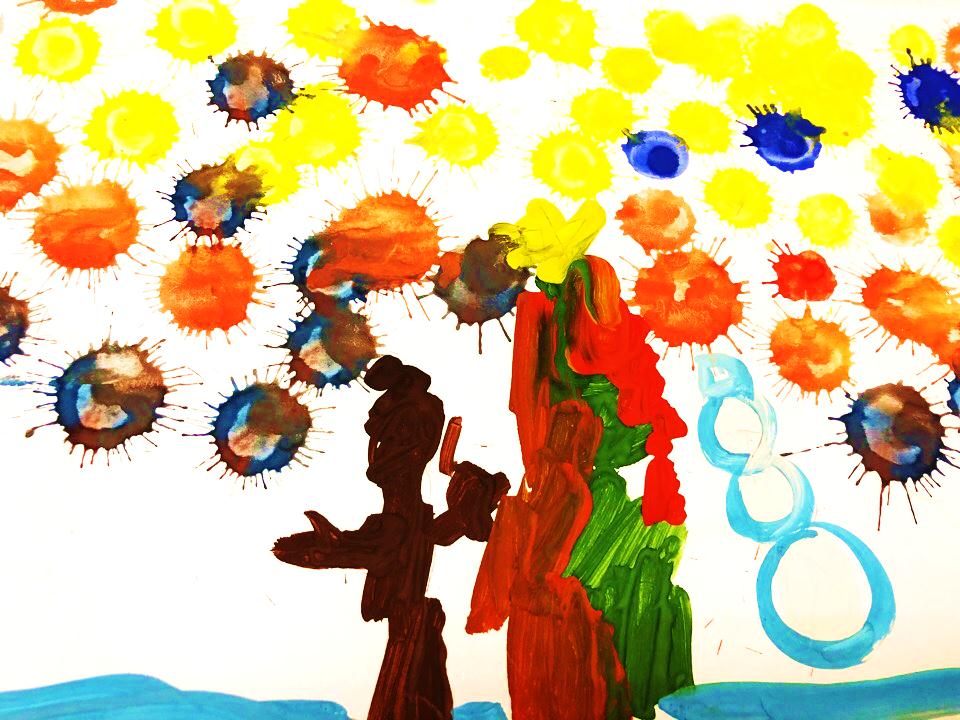 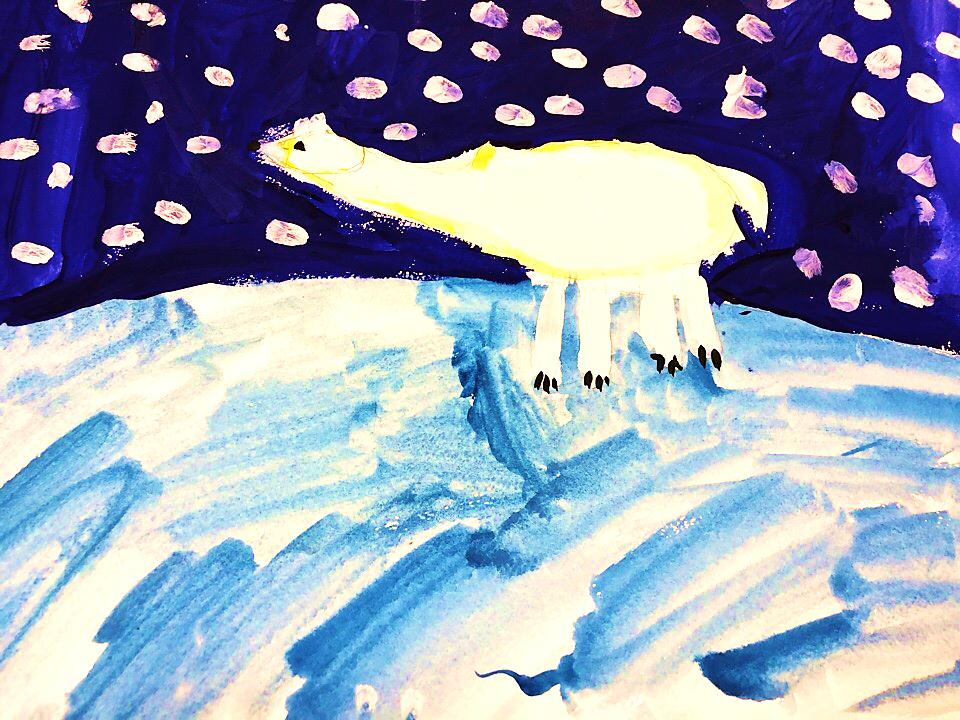 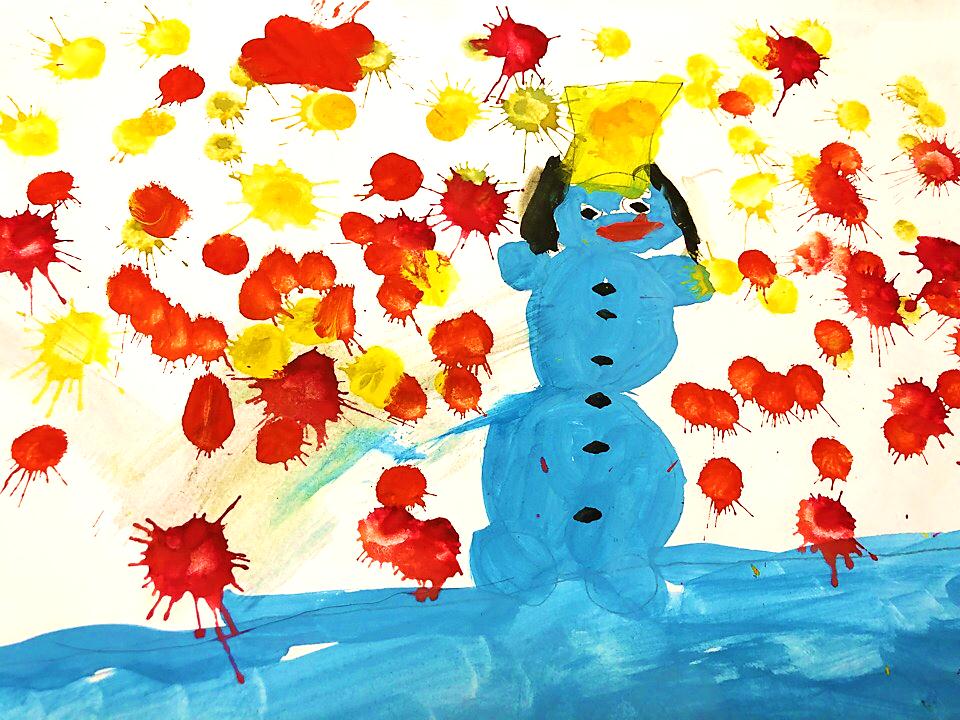 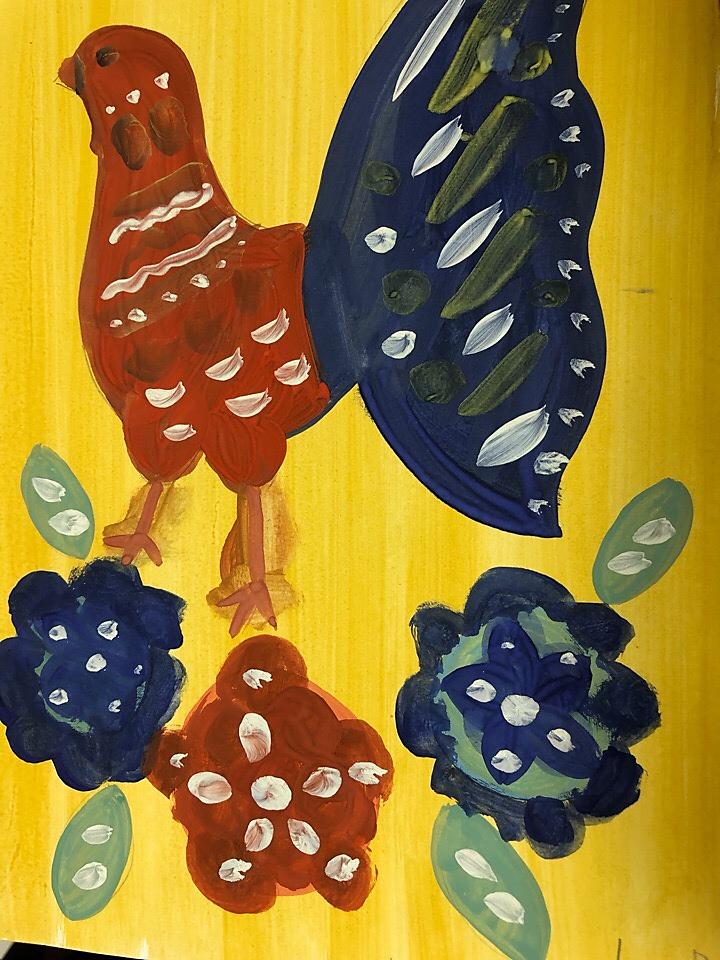 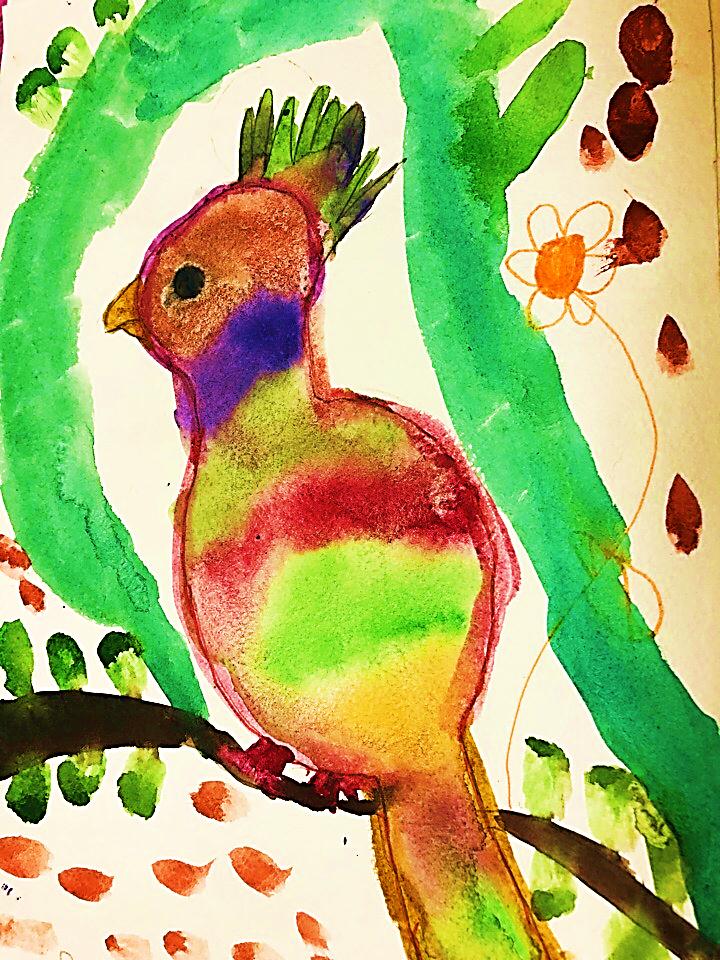 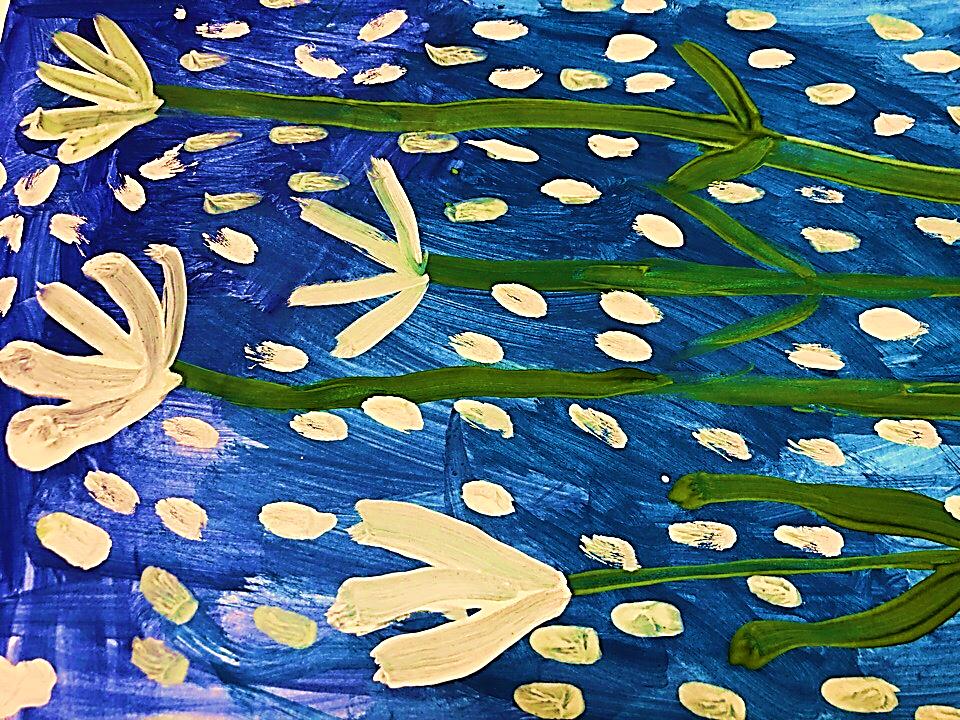 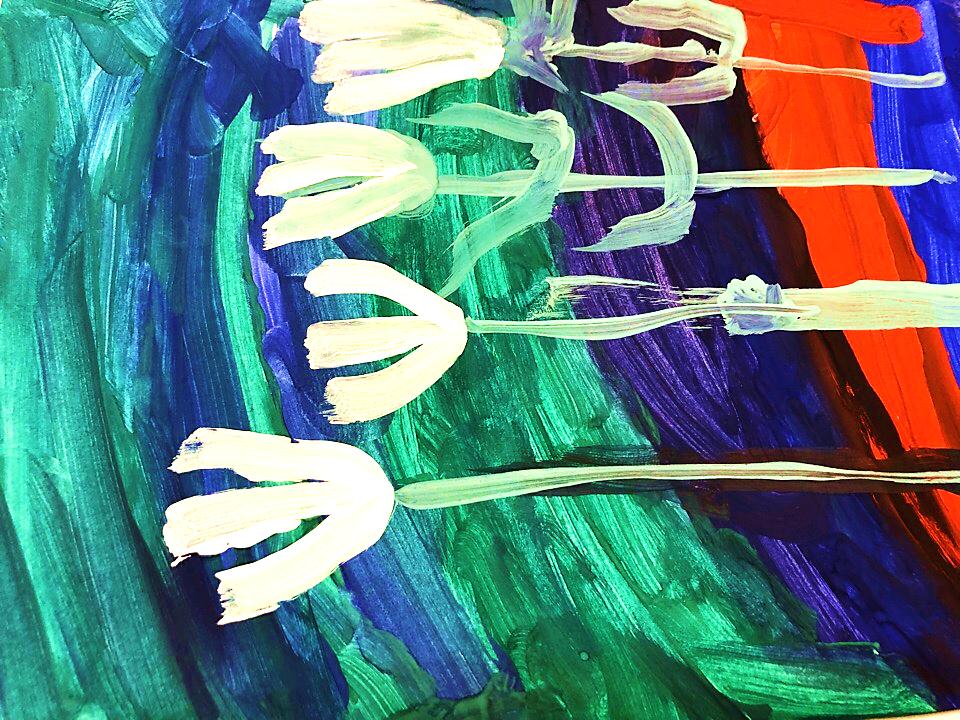 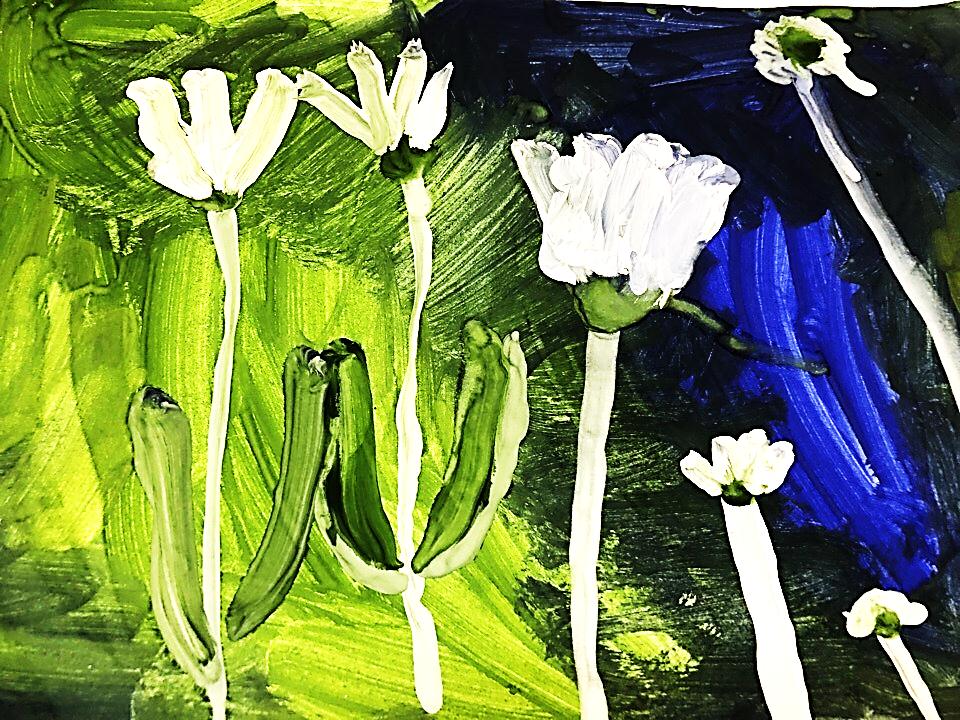 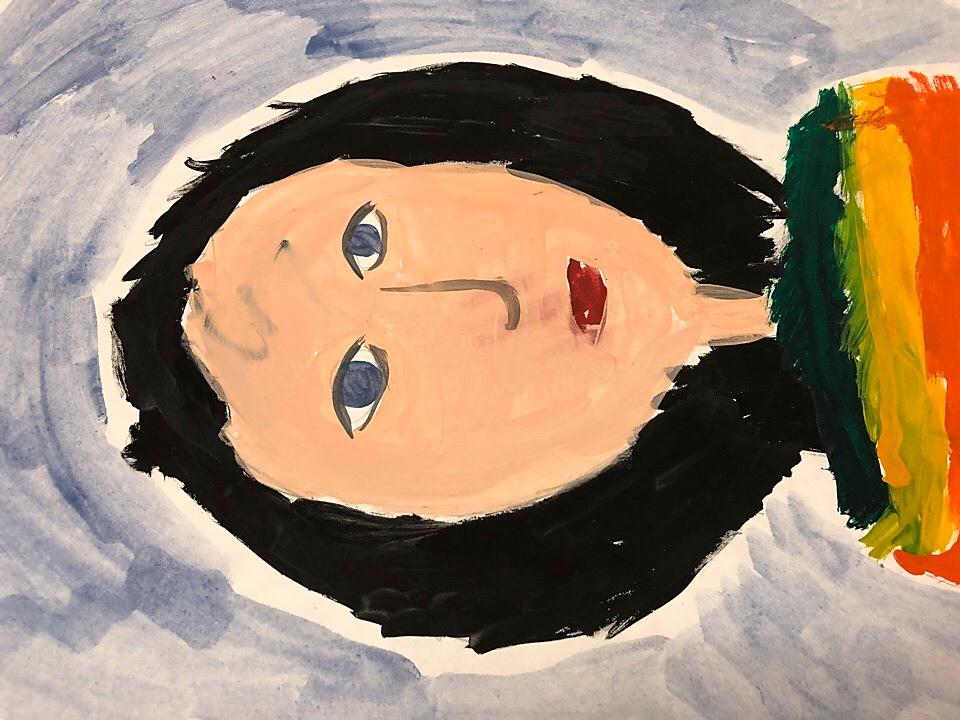 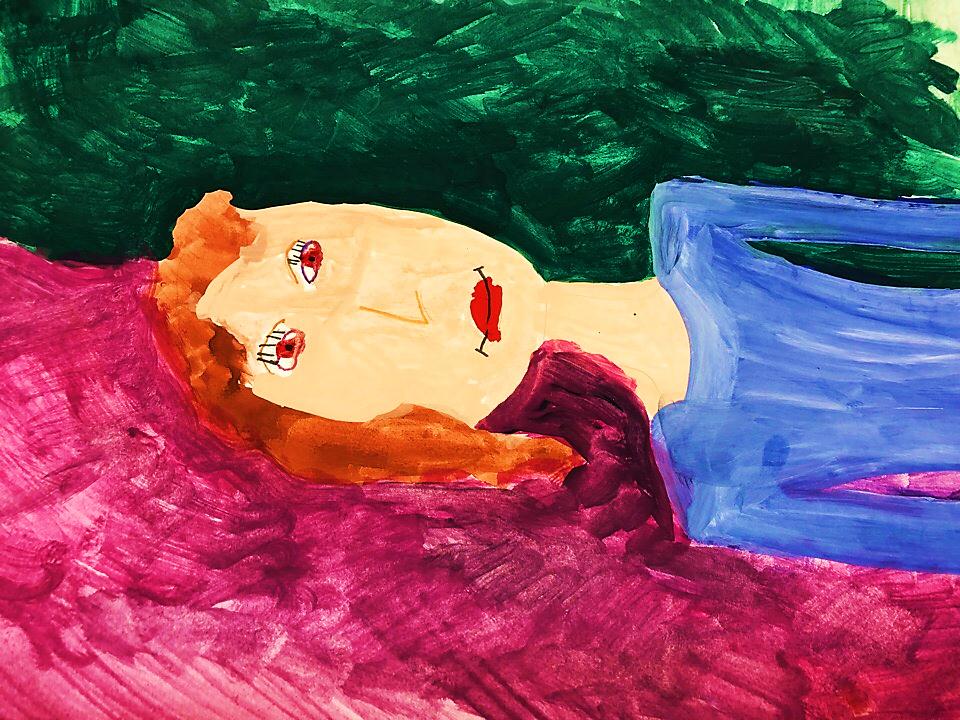 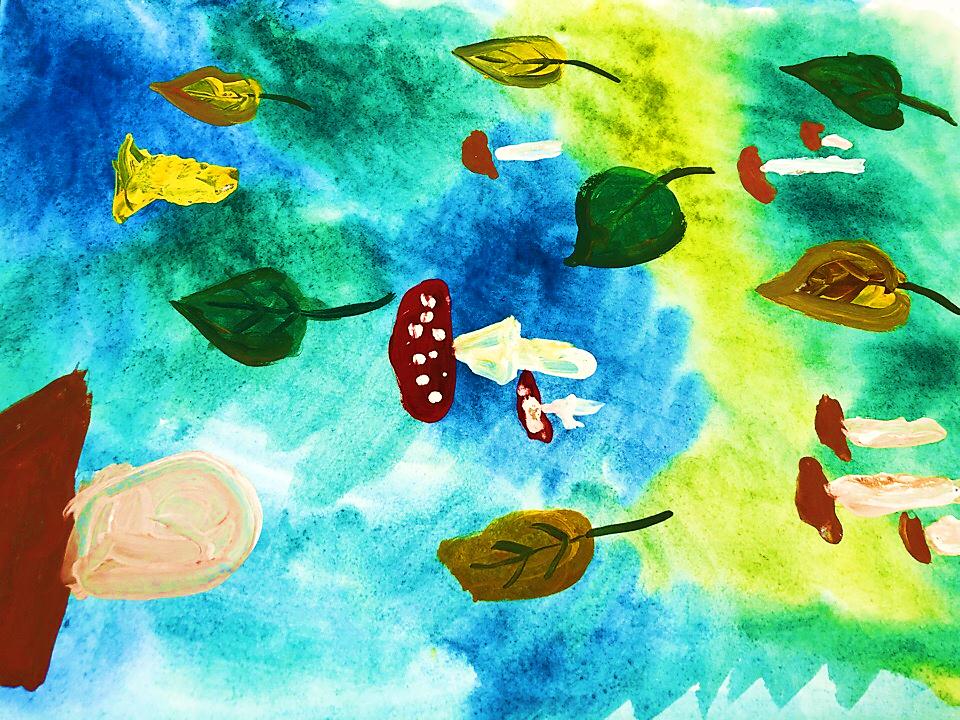 Спасибо за внимание